Fig. 10. Upper panel: Mitocapture™ staining of statin-treated cells. The cationic dye Mitocapture was used to test ...
Carcinogenesis, Volume 26, Issue 5, May 2005, Pages 883–891, https://doi.org/10.1093/carcin/bgi036
The content of this slide may be subject to copyright: please see the slide notes for details.
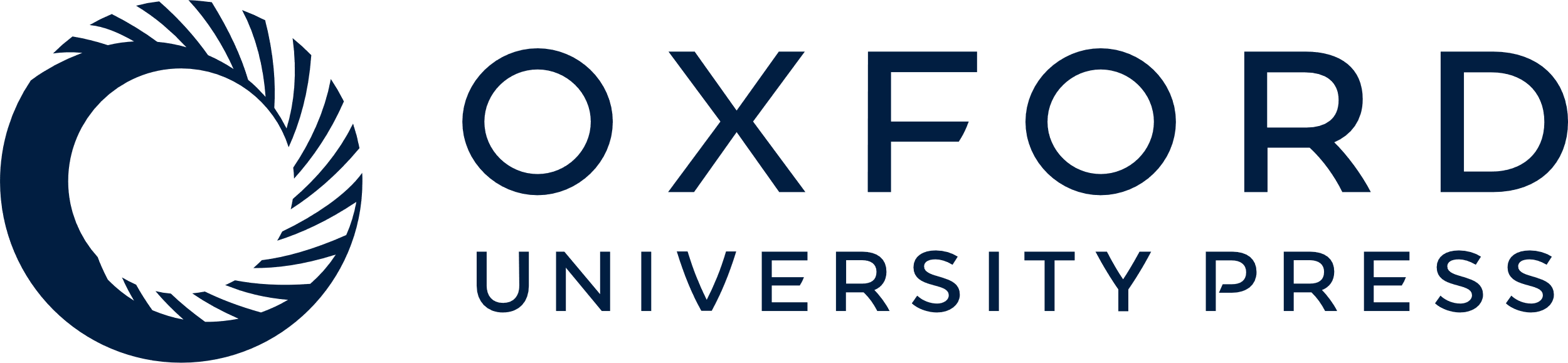 [Speaker Notes: Fig. 10.  Upper panel: Mitocapture™ staining of statin-treated cells. The cationic dye Mitocapture was used to test the reduction of mitochondrial membrane potential. In viable cells it aggregates in mitochondria and produces a red fluorescence (FL2), whereas in cells with altered membranes it remains in the cytoplasm (green fluorescence; FL1) in monomeric form. R1 region represents the cell population with disrupted membrane potential. In MCC-2 and Jurkat cells treated with cerivastatin the dye was present as green fluorescence in 65.6 and 40.2% of cells, respectively. No effect was induced by cerivastatin on CEM cell mitochondria. Lower panel: Cellular localization of Smac/DIABLO. Smac/DIABLO, a second mitochondria-derived activator of caspase, was detectable as a localized perinuclear (mitochondrial) fluorescence in control cells ( A ), whereas it occurred in cerivastatin-treated MCC-2 cells as diffuse cytoplasmic fluorescence ( B ). (Magnification 100×.) 


Unless provided in the caption above, the following copyright applies to the content of this slide: Carcinogenesis vol.26 no.5 © Oxford University Press 2005; all rights reserved.]